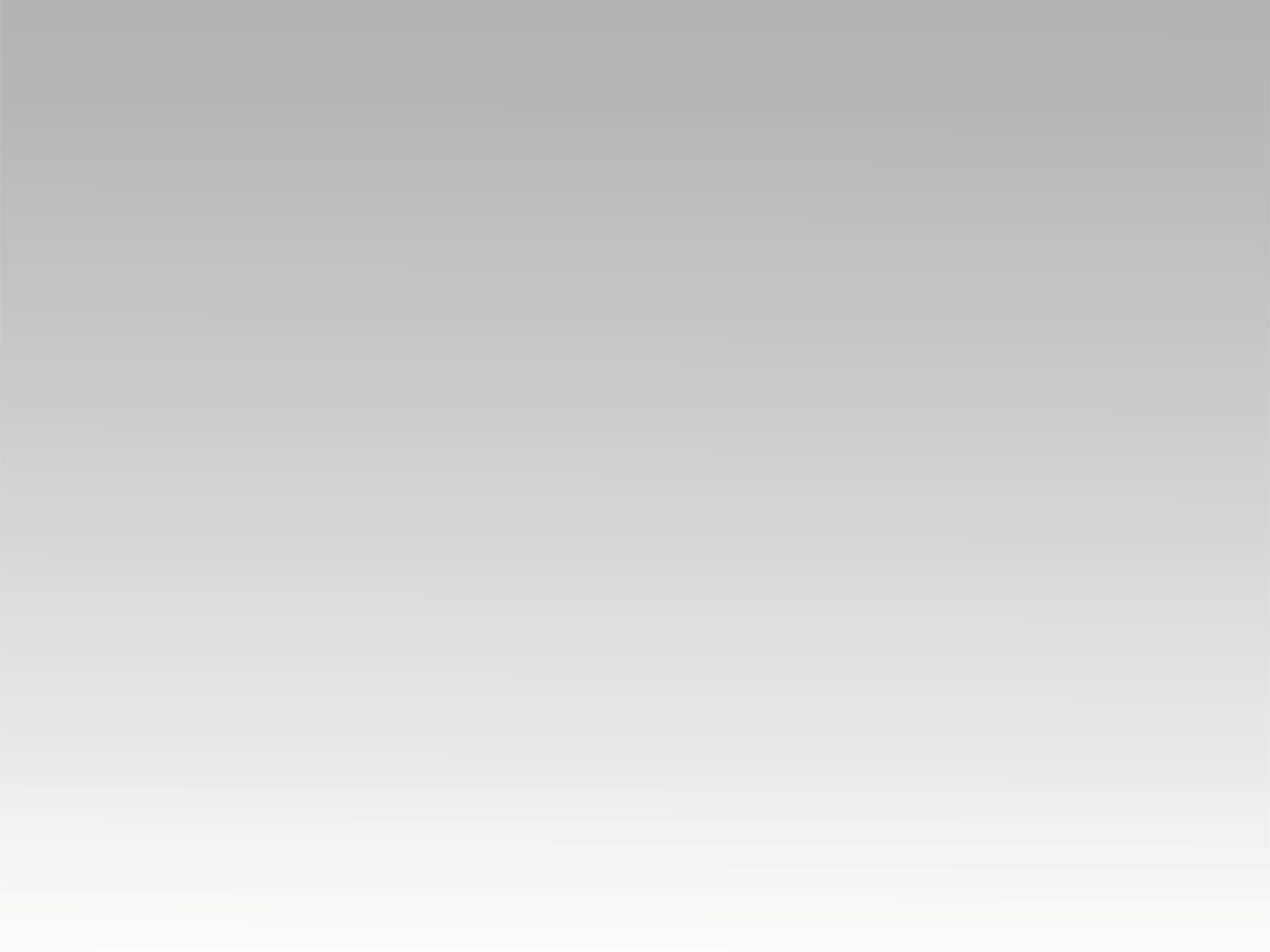 ترنيمة 
سأغني بين الناس
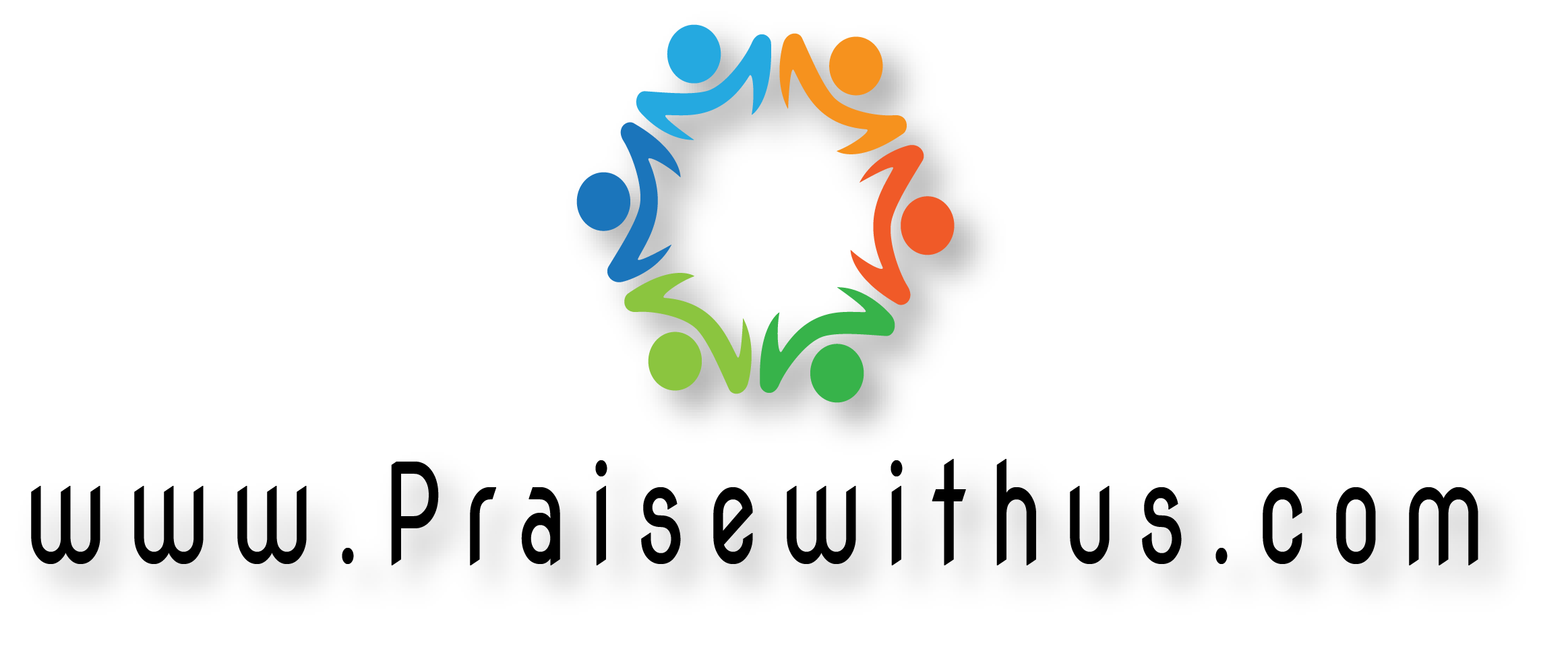 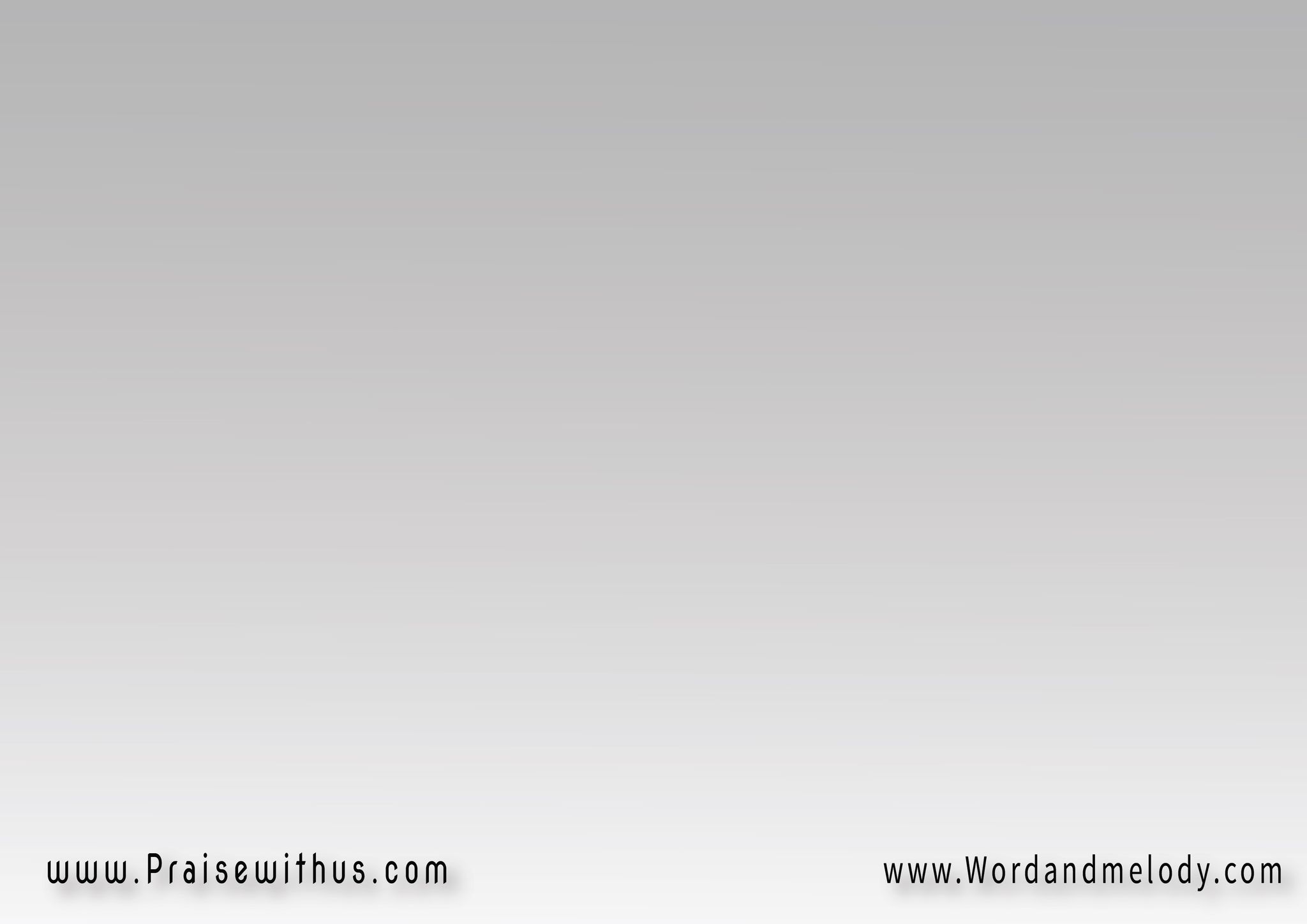 سأغني بين الناس وأقولقد أخطأت قد أخطأت 
وعوجت المستقيم
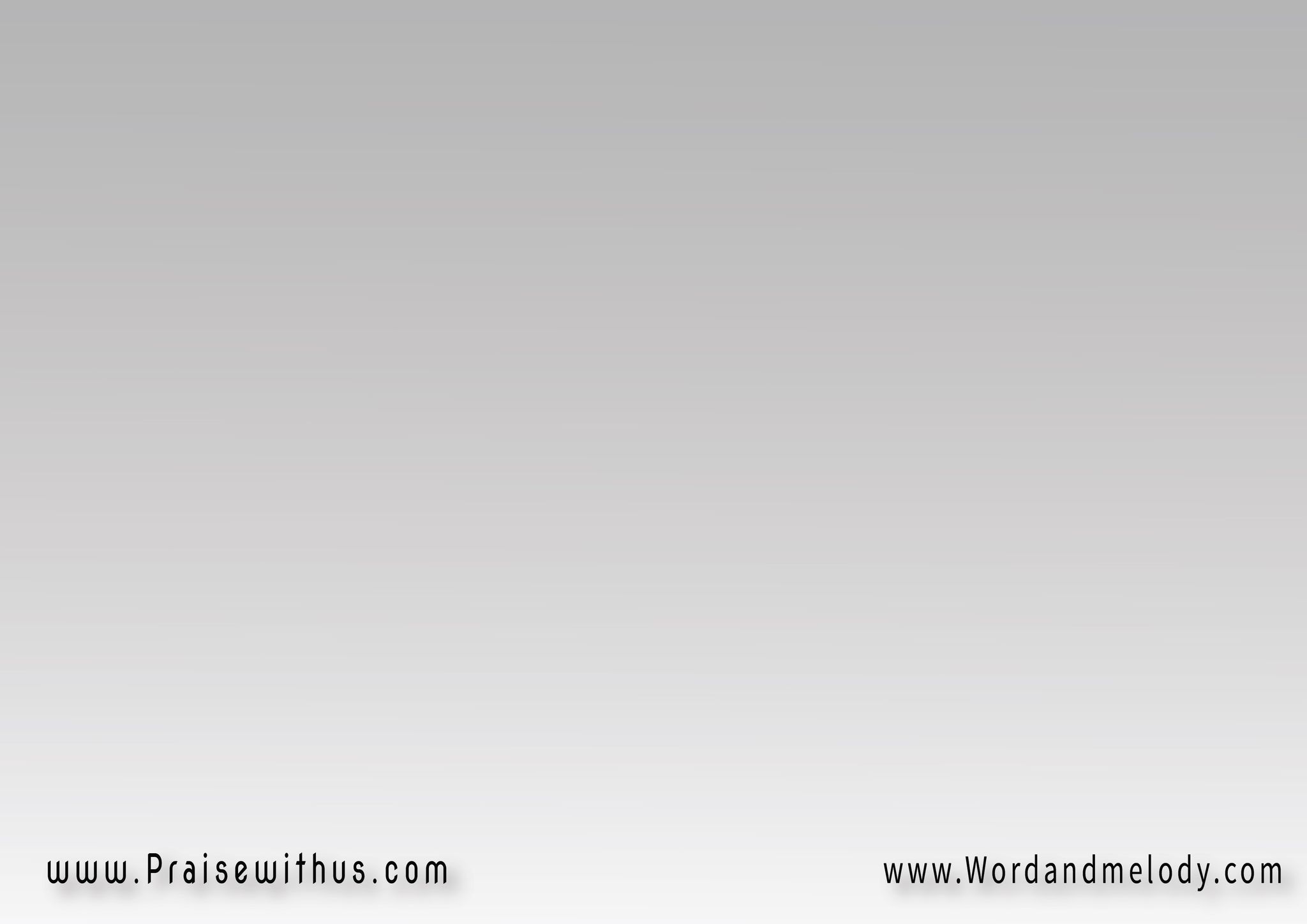 ( ولم أجاز عليه ) 4
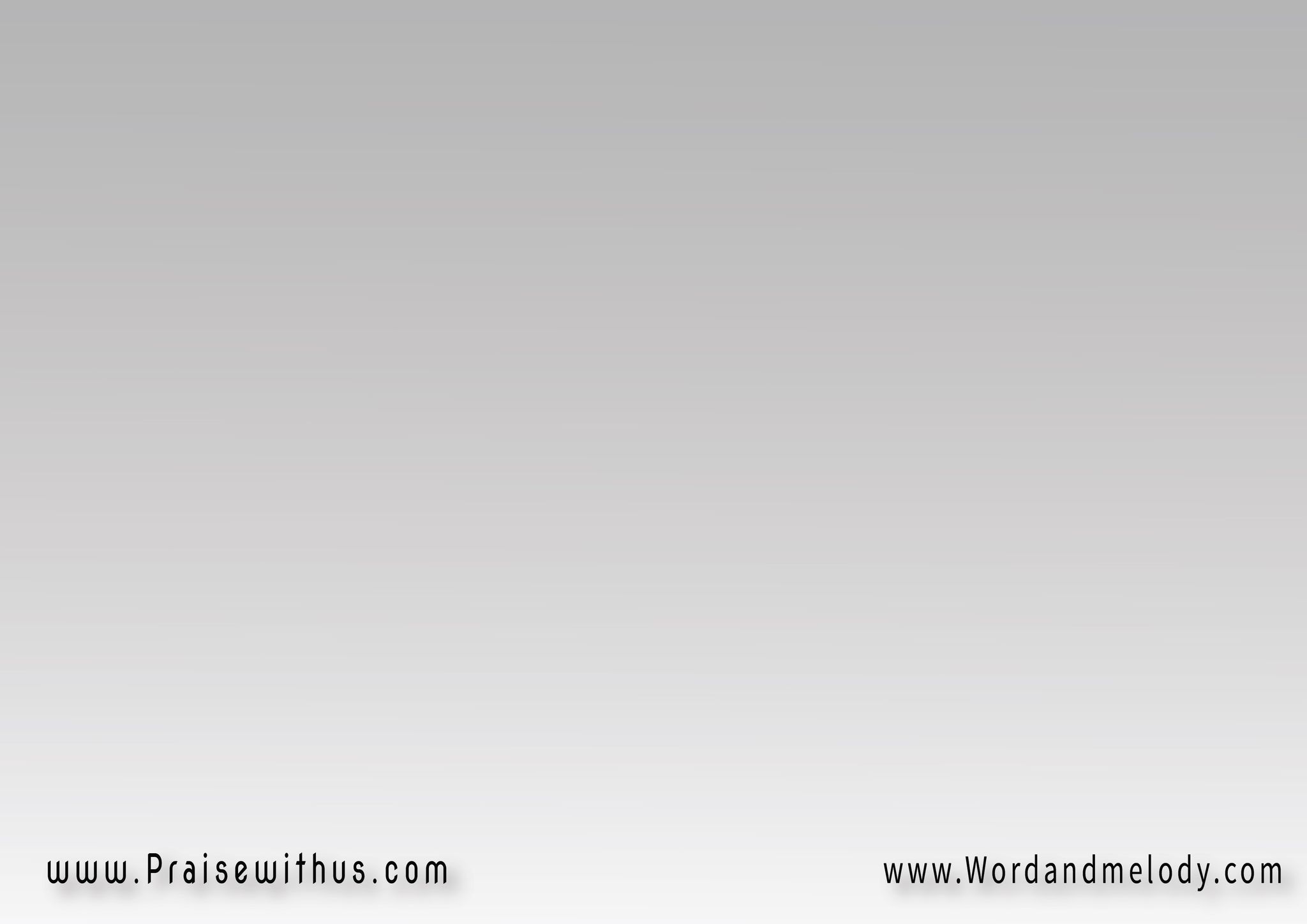 فدى نفسي من العبورإلى الحفرة فدى نفسيفترى حياتي النور 
 فدى نفســـــي
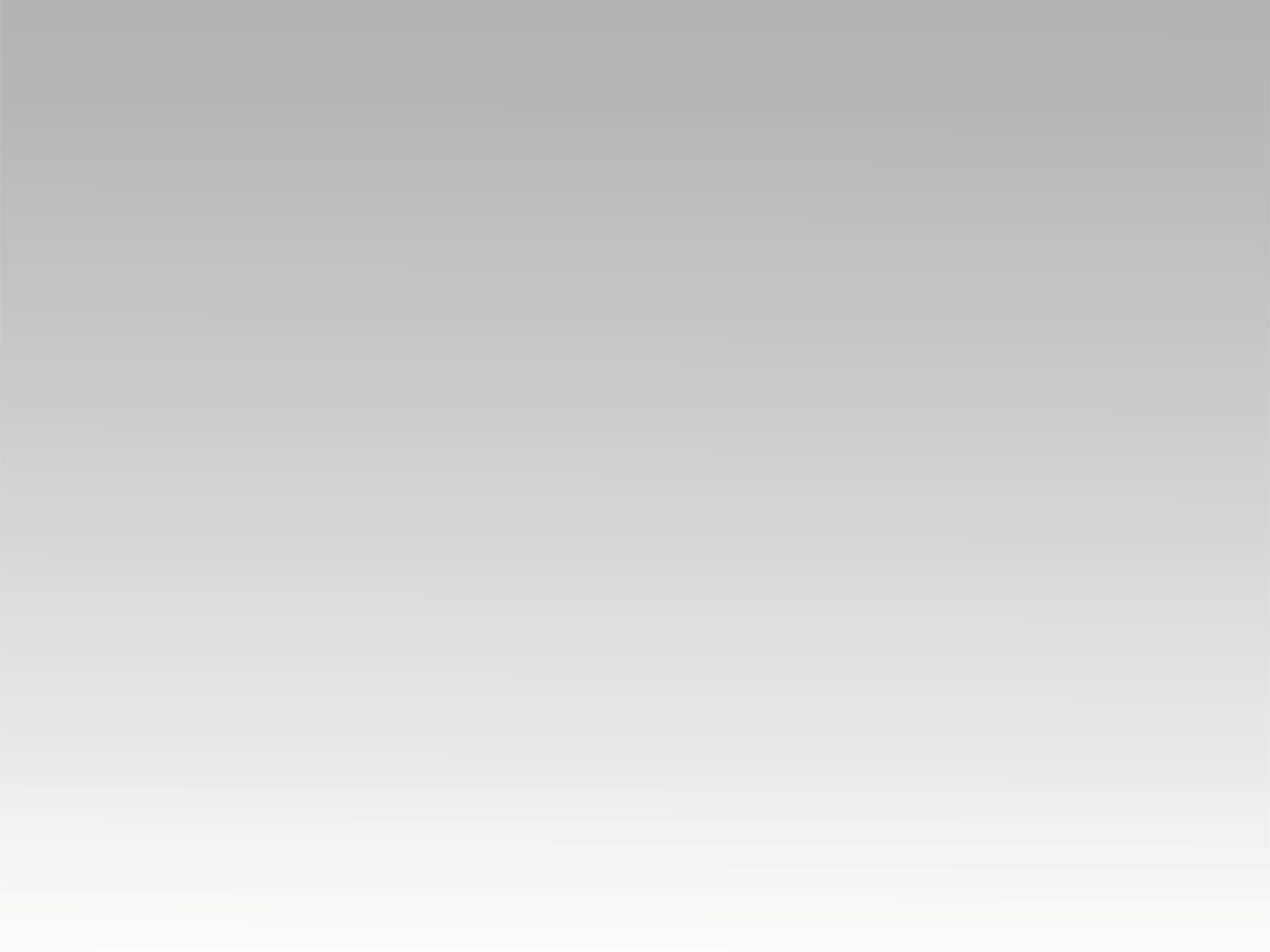 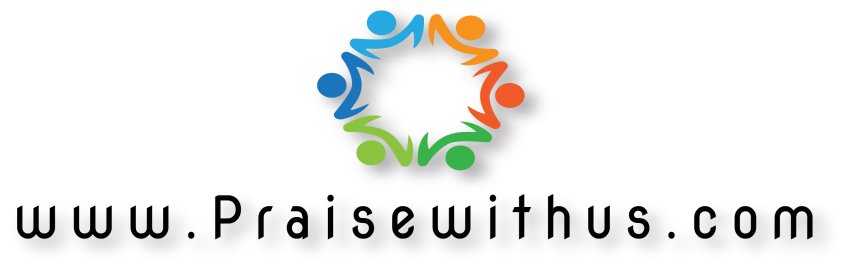